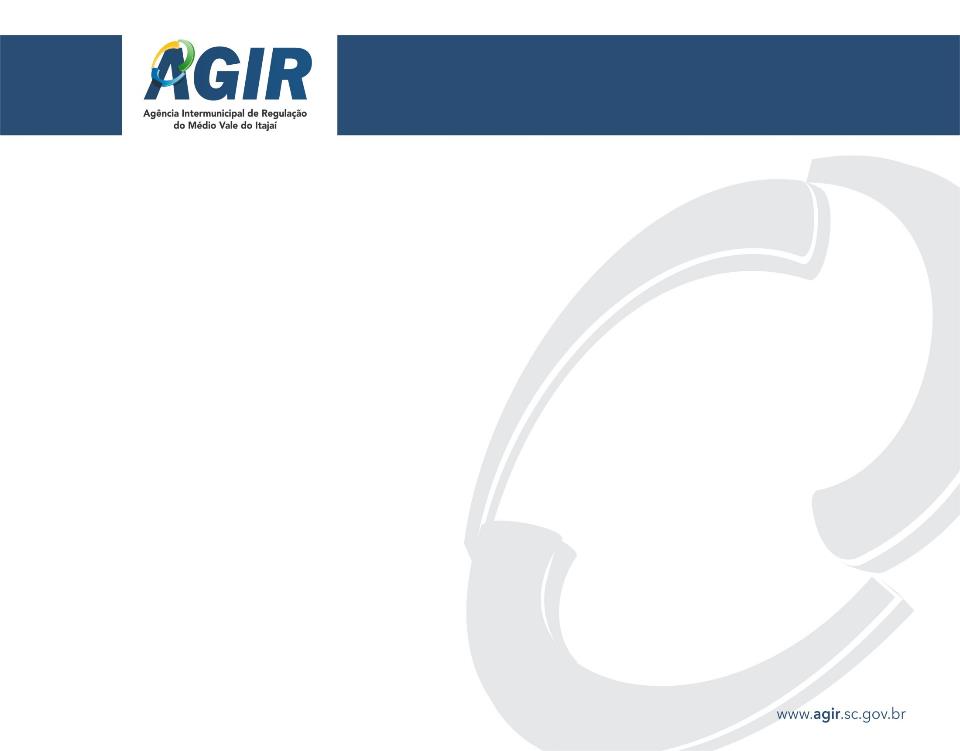 EVOLUÇÃO DA GERAÇÃO DE RESÍDUOS SÓLIDOS DOMICILIARES: ANÁLISE APLICADA À DISPOSIÇÃO EM UM     ATERRO SANITÁRIO CONSORCIADO
Fernando Tomaselli
Vanessa Fernanda Schmitt
Ana Claudia Hafemann
André Domingos Goetzinger
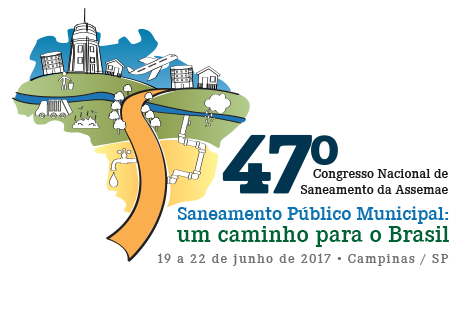 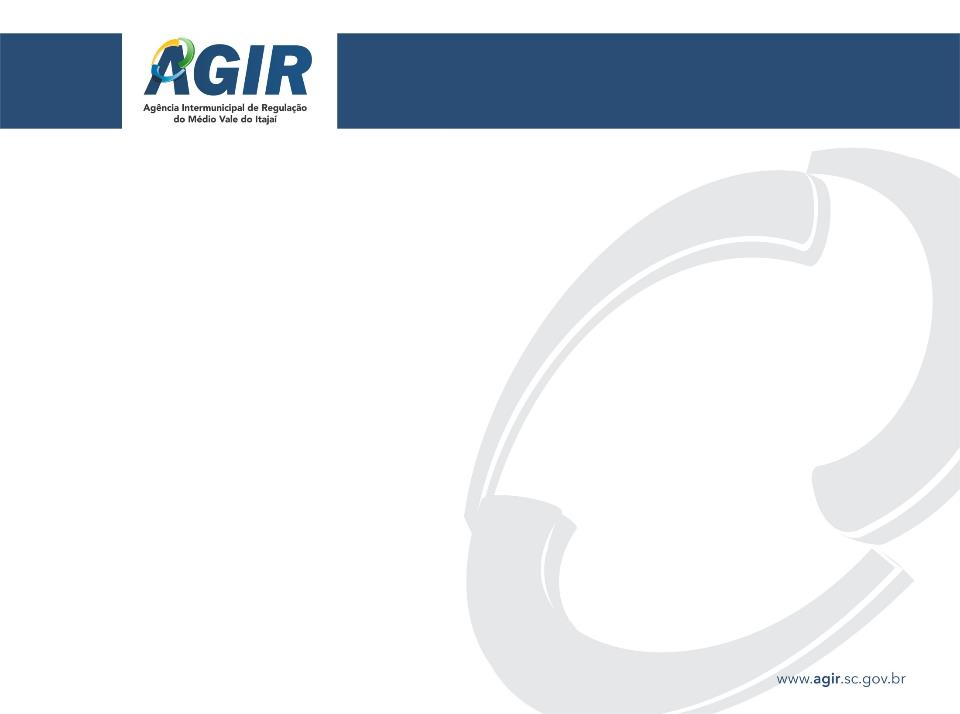 Introdução:
Crescente cessão de responsabilidade de esferas federais          e estaduais para os governos locais;
Os consórcios públicos se tornaram importantes                 atores e ferramentas de gestão;
A Lei Federal nº 11.445/2007, que estabelece diretrizes nacionais para o saneamento básico, inclui o manejo de resíduos sólidos como uma vertente do saneamento básico;
Consórcio Intermunicipal do Vale do Itajaí – CIMVI, visando o fortalecimento da autonomia municipal quanto ao diálogo junto aos demais entes e descentralização da prestação de serviços públicos, especialmente resíduos sólidos.
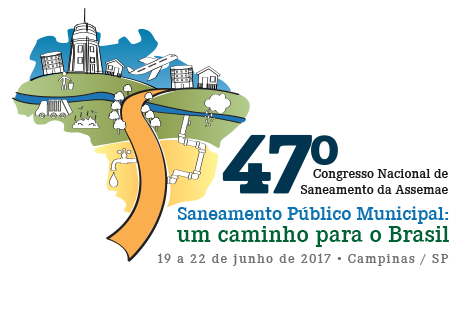 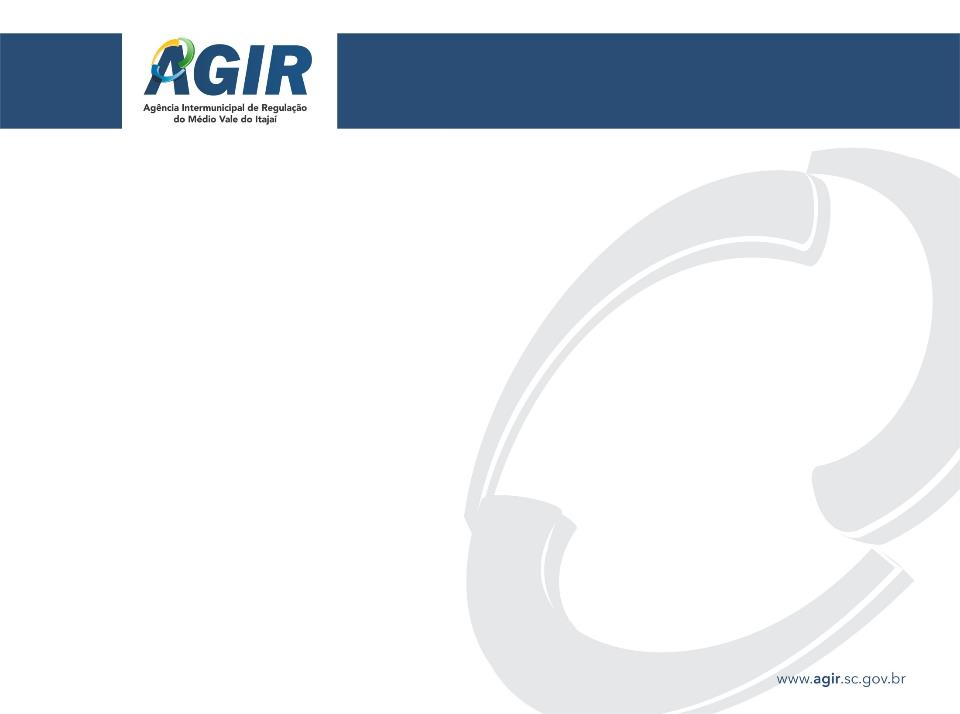 Metodologia:
Caráter descritivo, abordagem quali-quantitativa, realizada como uma pesquisa-participante,        através de levantamento bibliográfico,             documental e de campo;
Assuntos pertinentes à pesquisa: saneamento           básico, resíduos sólidos, consórcio público;
Os dados coletados apresentam a evolução anual   dos resíduos sólidos domiciliares gerados                      durante os anos de 2003 até 2015 e depositados                  no aterro sanitário do Consórcio Intermunicipal                  do Médio Vale do Itajaí – CIMVI.
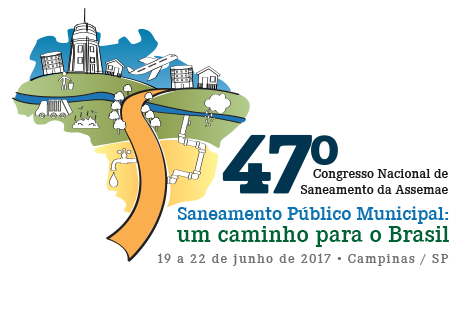 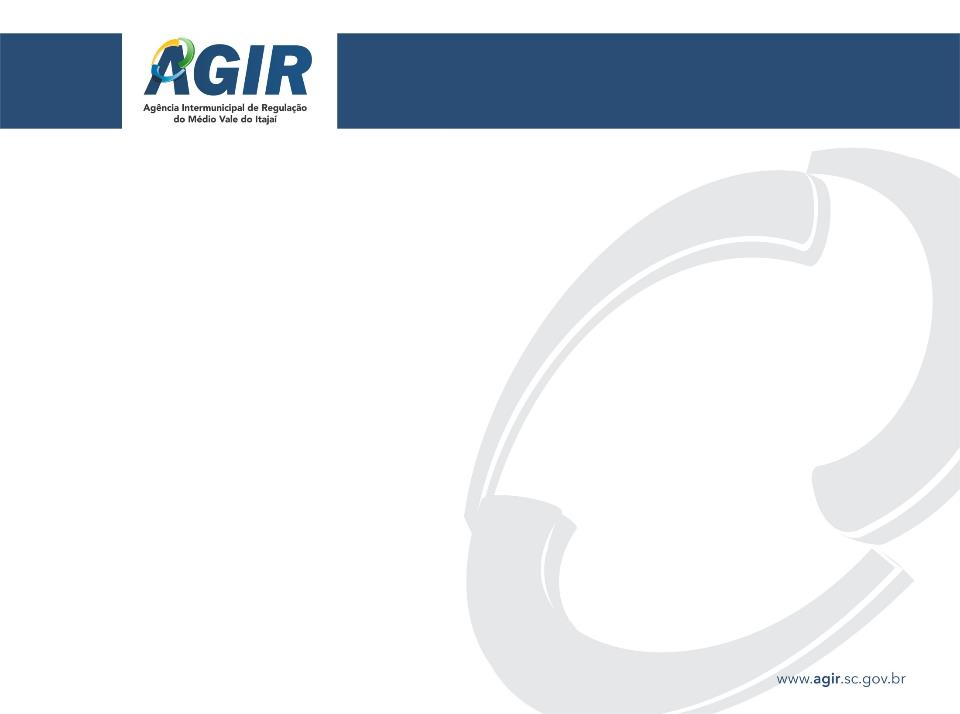 Apresentação CIMMVI:
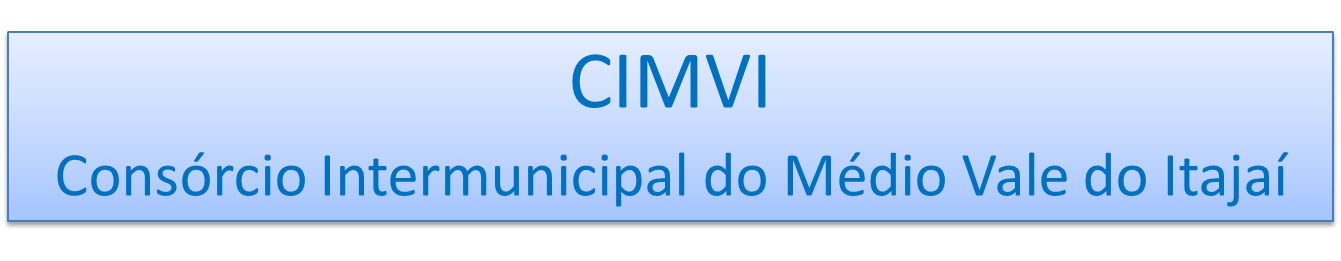 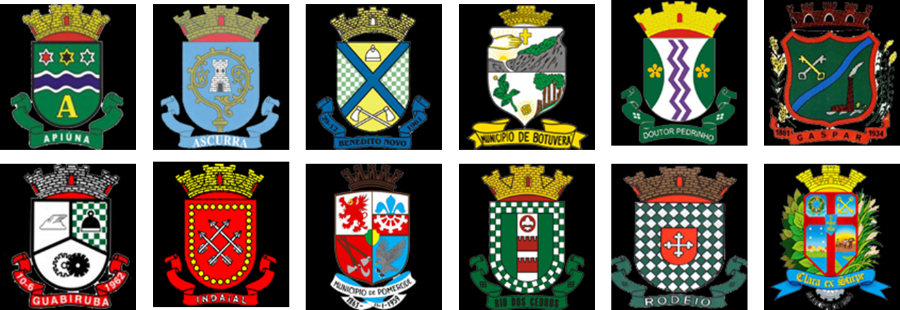 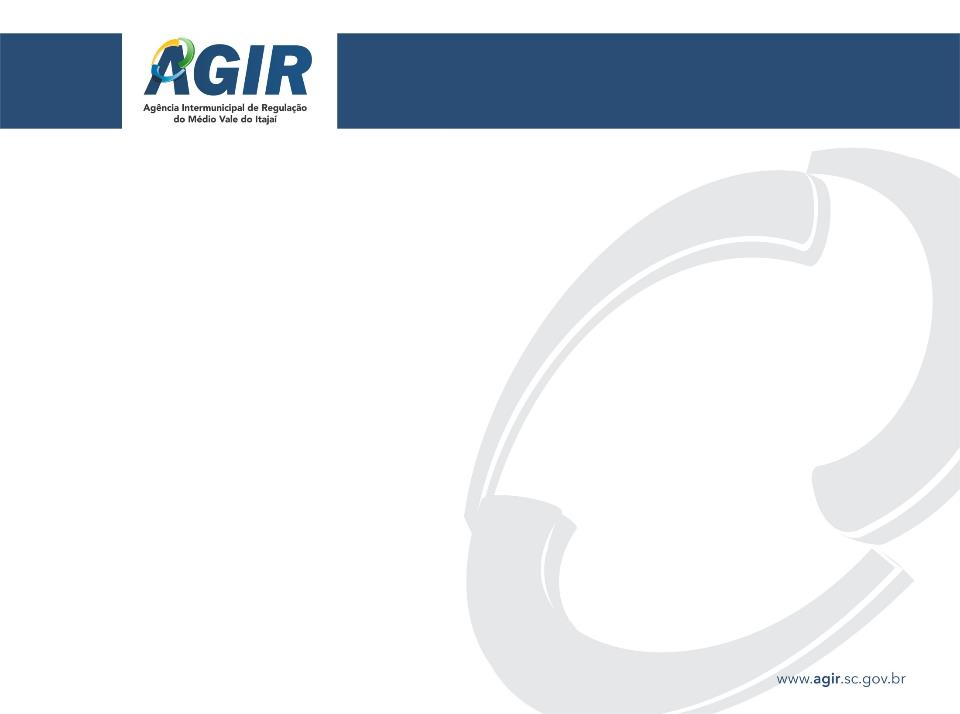 Apresentação AGIR:
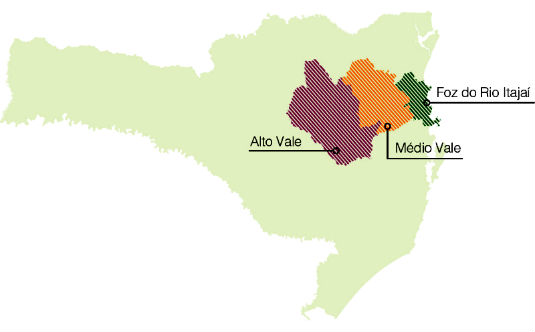 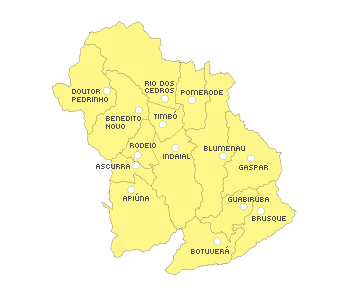 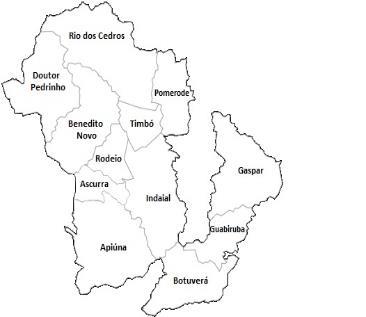 278.431 habitantes
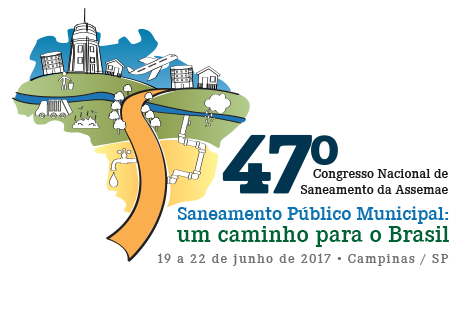 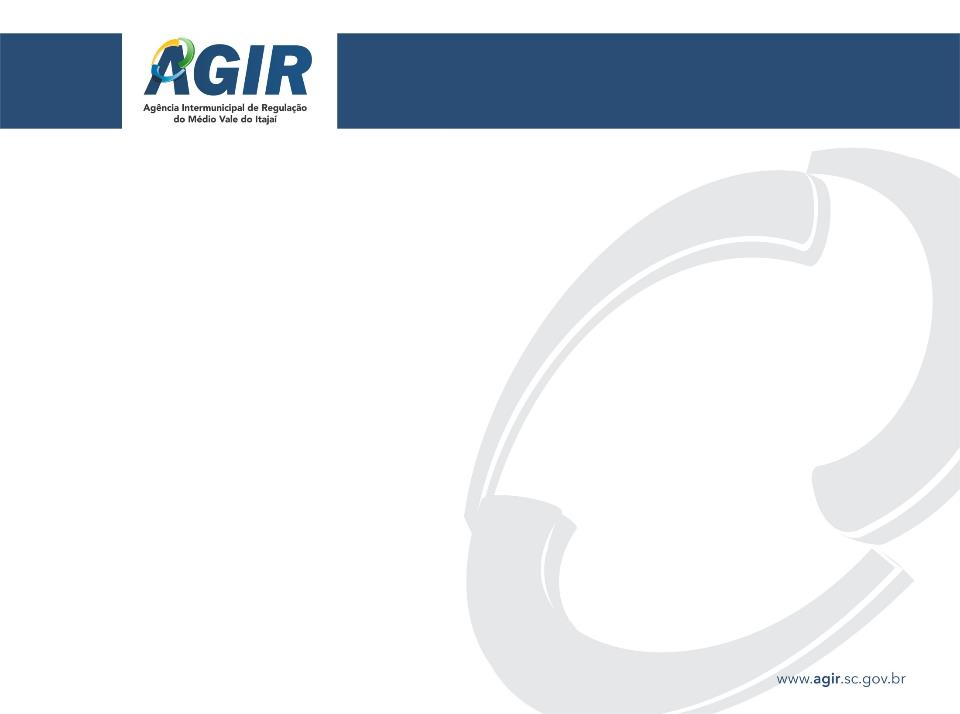 Resultados:
Levantamento dos dados do depósito dos resíduos de cada município que se utiliza do aterro consorciado e sua evolução (Ascurra, Apiúna, Benedito Novo, Doutor Pedrinho, Indaial, Pomerode, Rio dos Cedros, Rodeio e Timbó);
Traçar panorama atual do aterro sanitário e elaborar planos de ação para o médio e longo prazo a fim de viabilizar o   foco na sustentabilidade técnica e econômica;
Período analisado individualmente e de forma          conjunta, entre os anos de 2003 e 2015,                                 quanto a evolução, à proporção e volume real                               da disposição final dos resíduos.
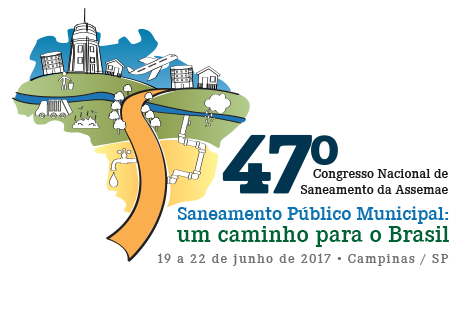 [Speaker Notes: MARCO REGULATÓRIO DO SANEAMENTO BÁSICO E PODER NORMATIVO DAS AGÊNCIAS REGULADORAS

MARCO REGULATÓRIO DO SANEAMENTO BÁSICO E PODER NORMATIVO DAS AGÊNCIAS REGULADORAS]
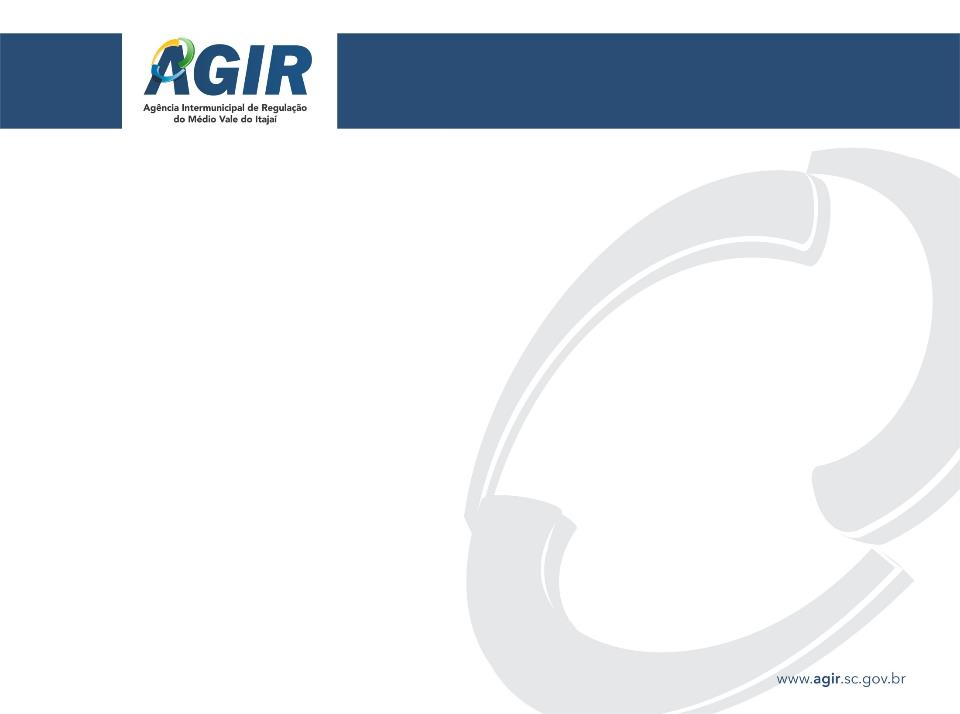 Resultados:
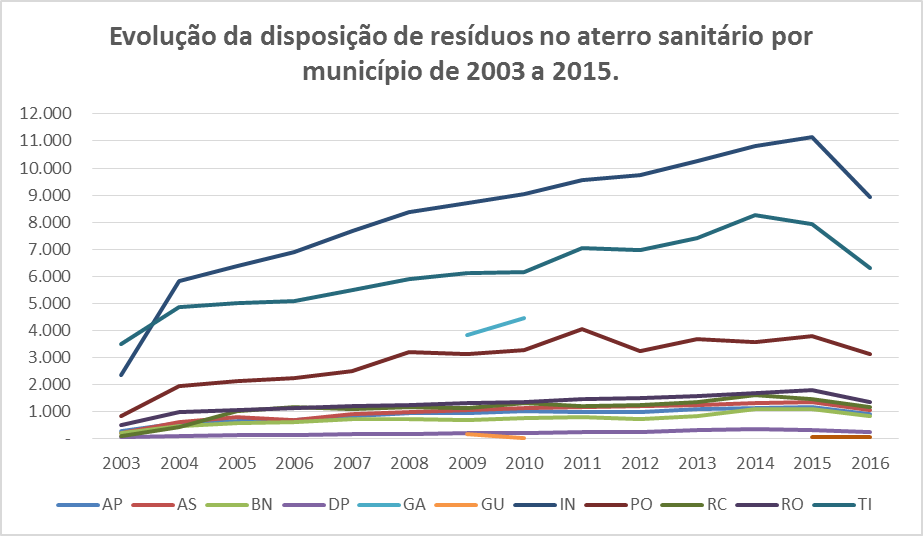 7
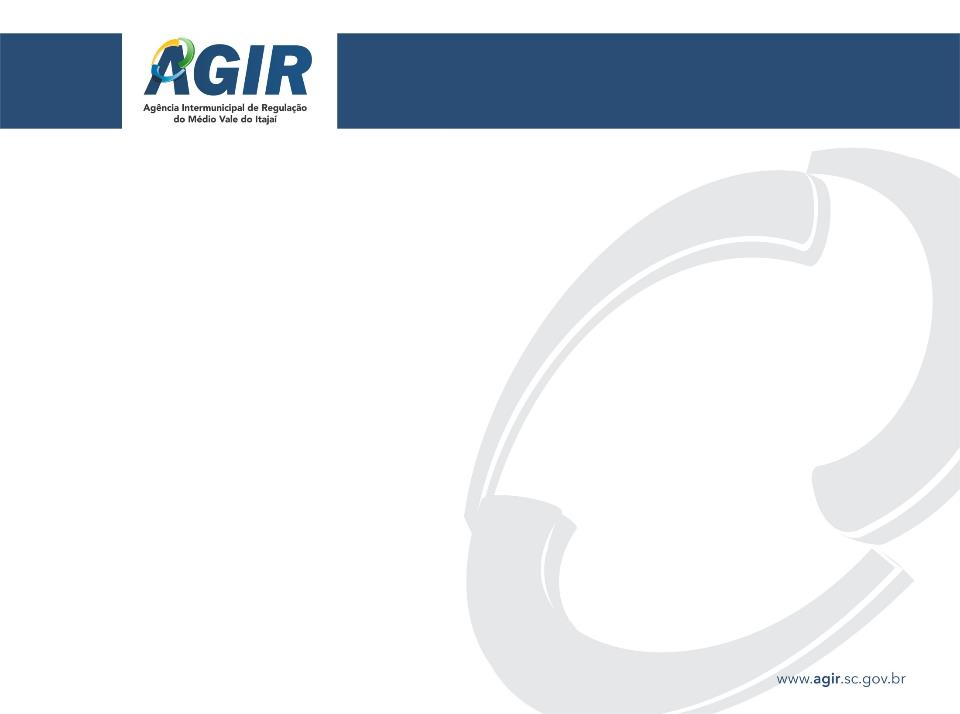 Resultados:
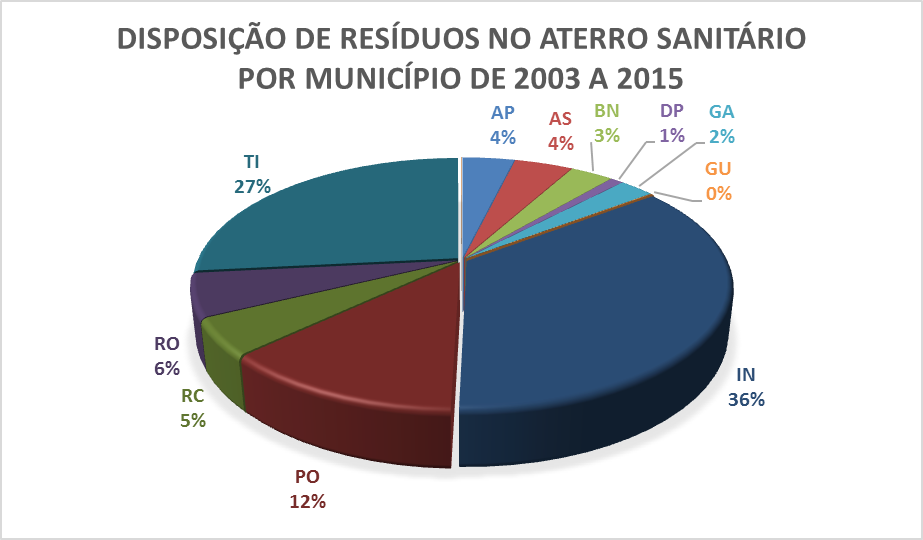 8
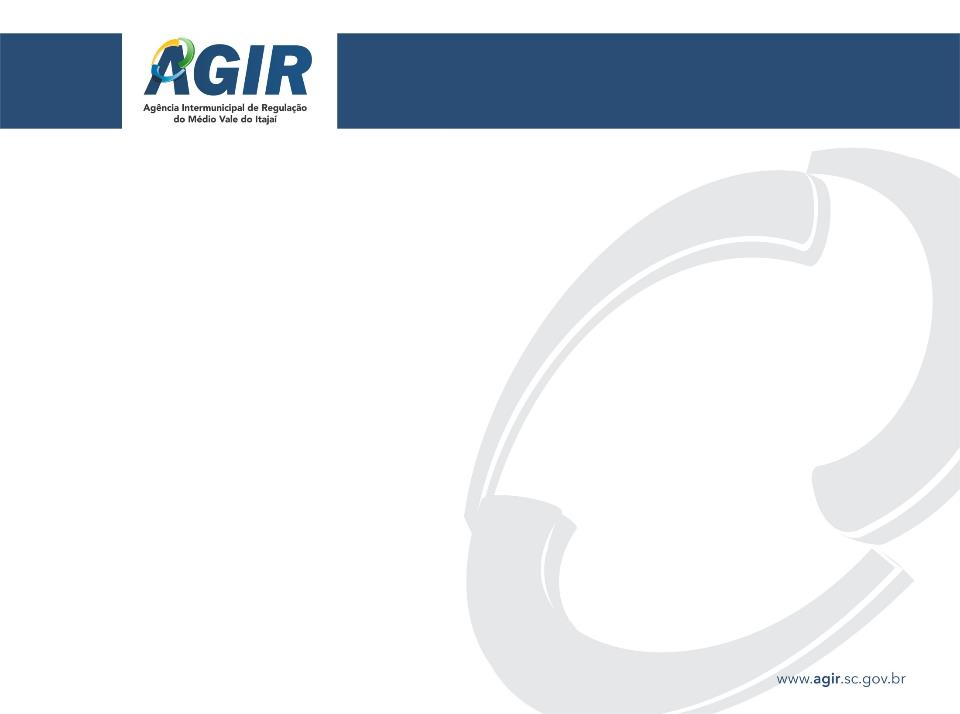 Resultados:
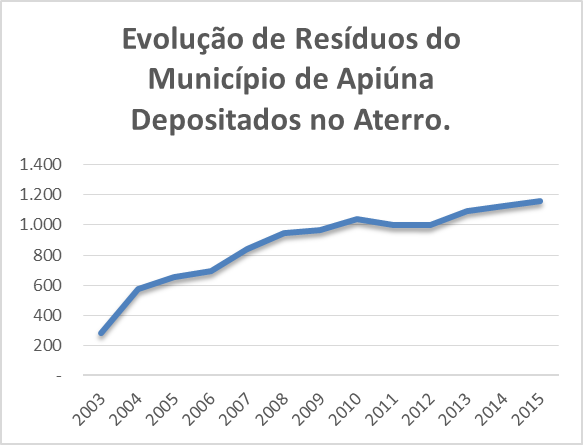 9
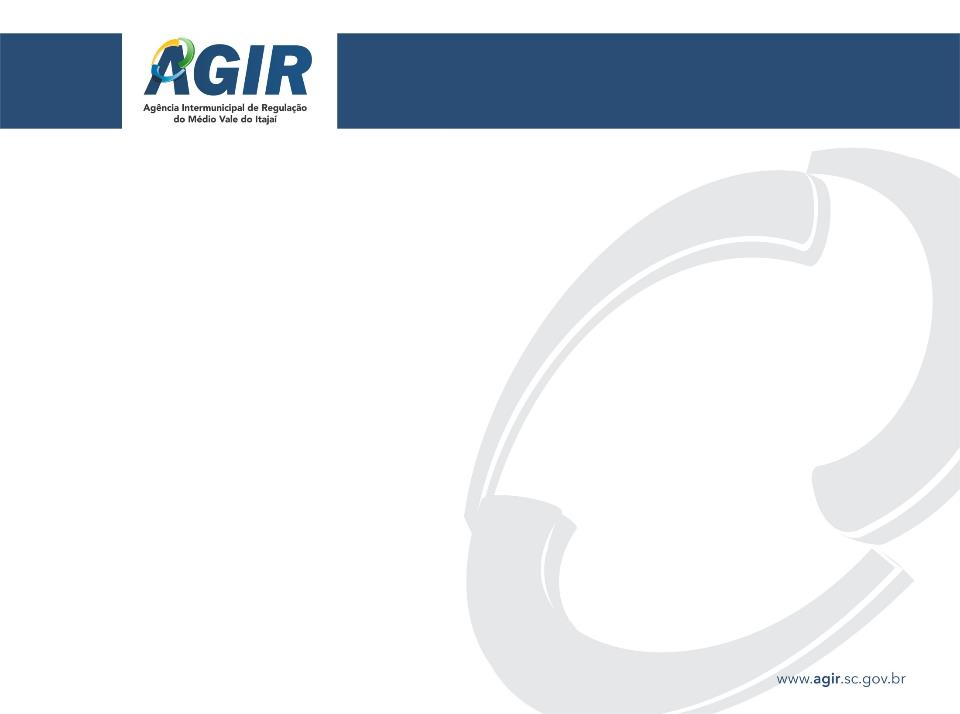 Resultados:
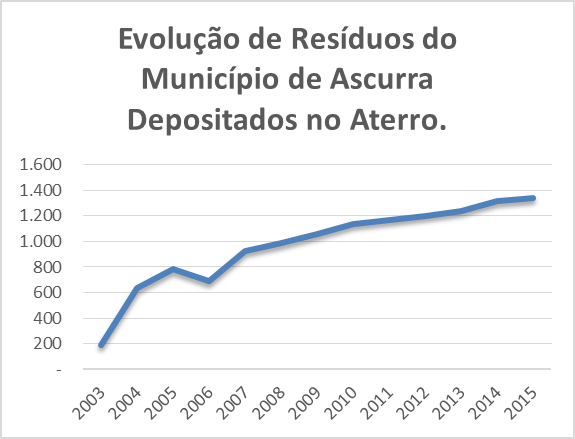 10
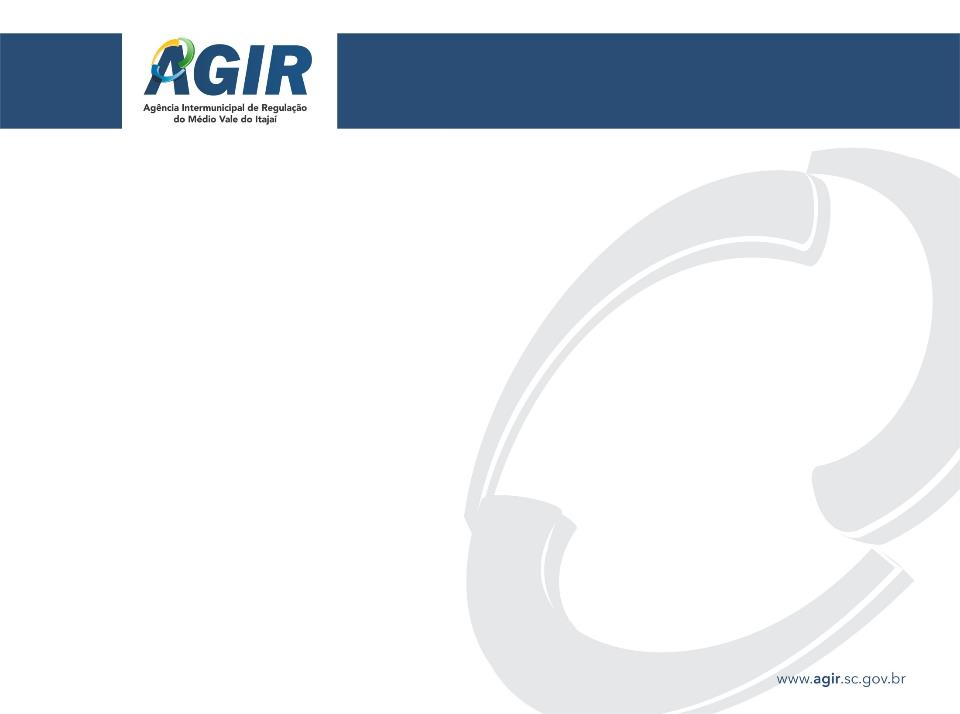 Resultados:
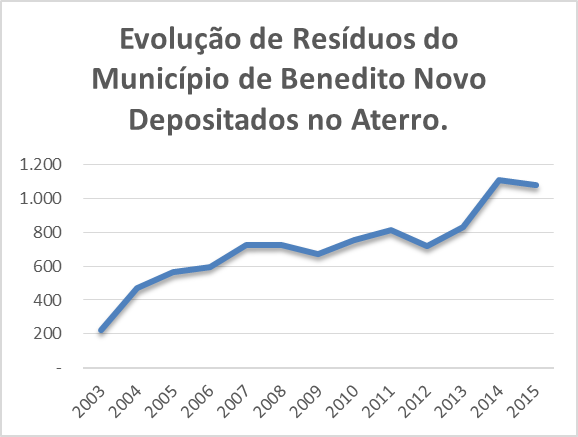 11
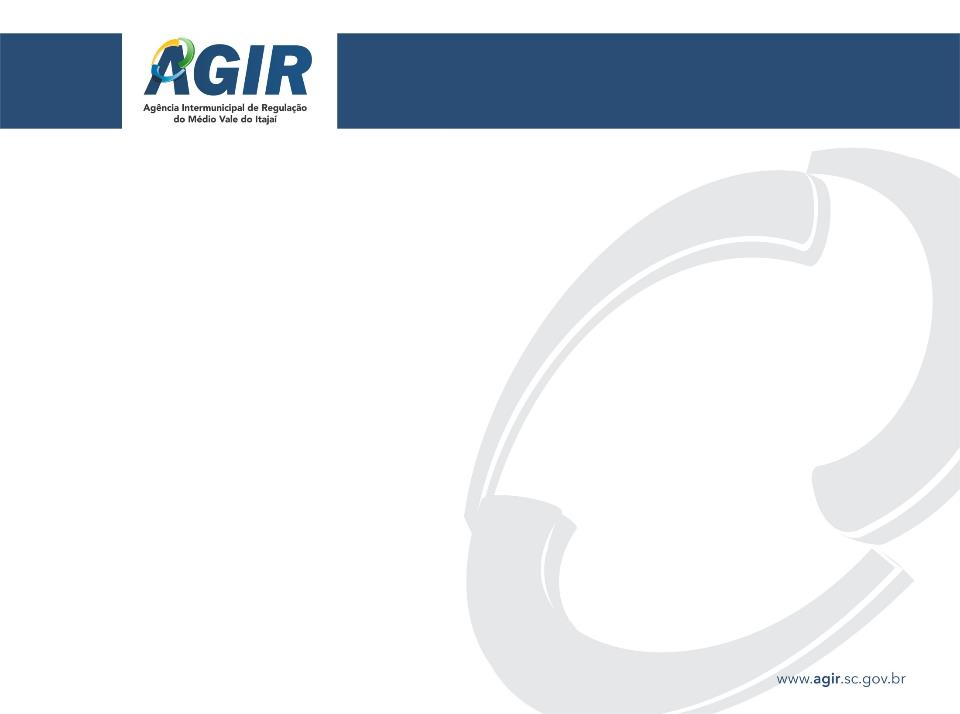 Resultados:
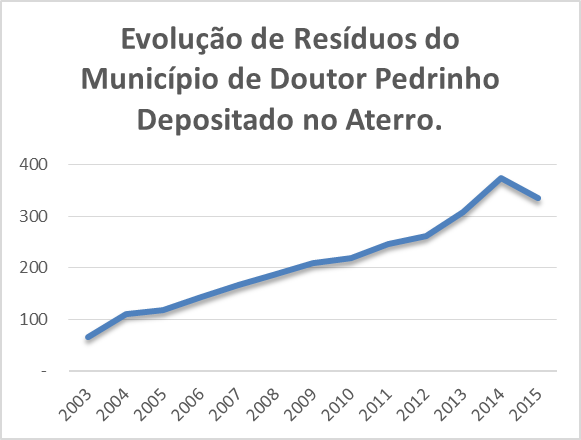 12
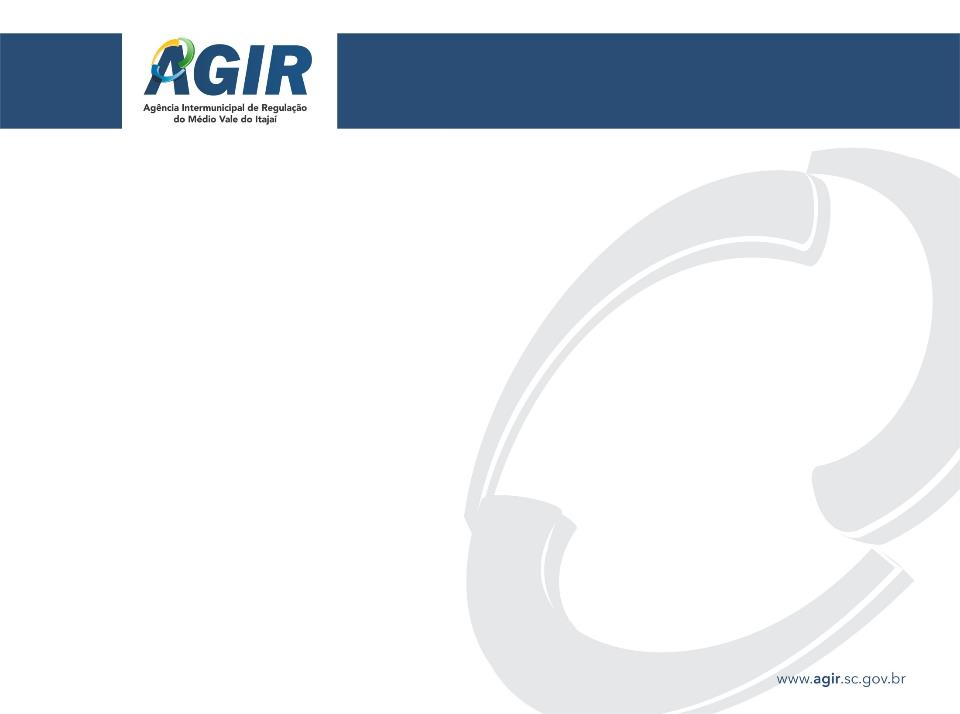 Resultados:
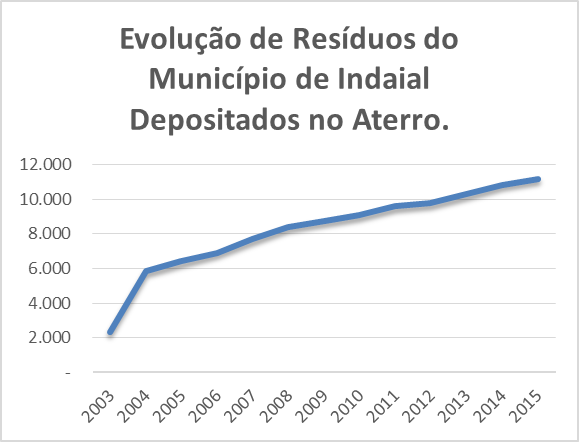 13
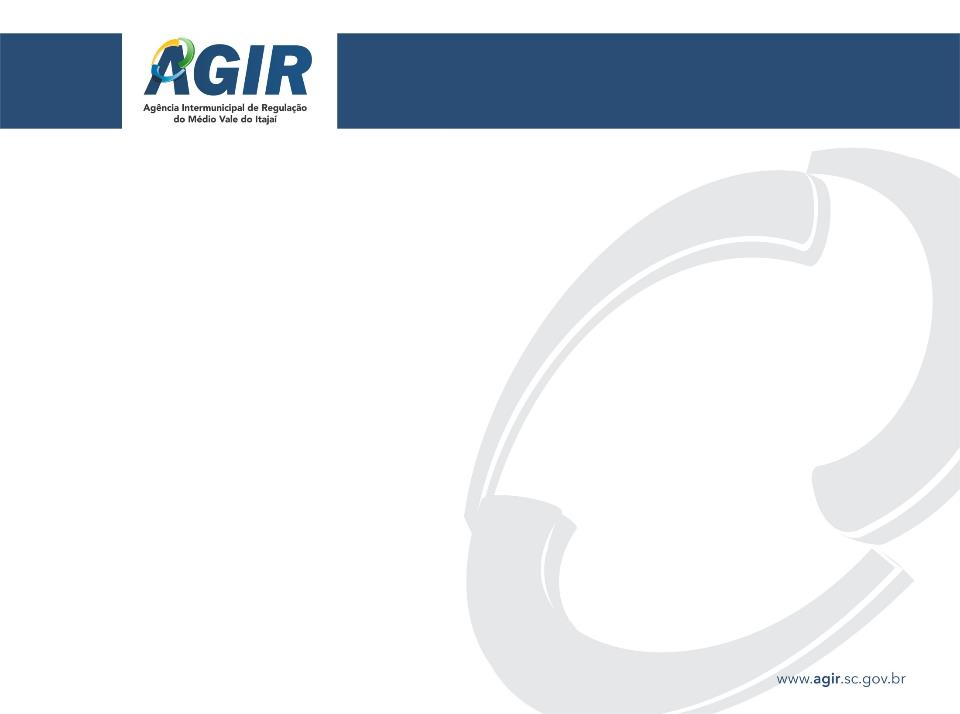 Resultados:
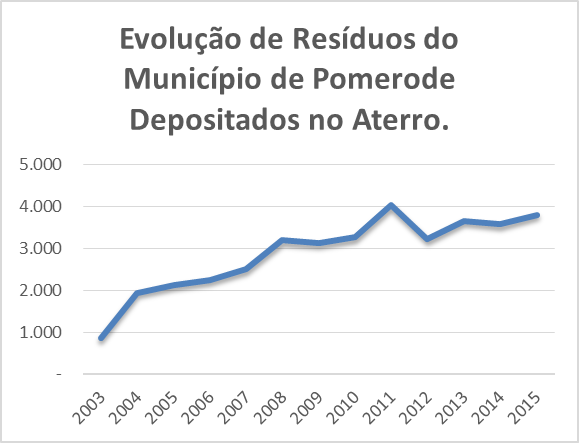 14
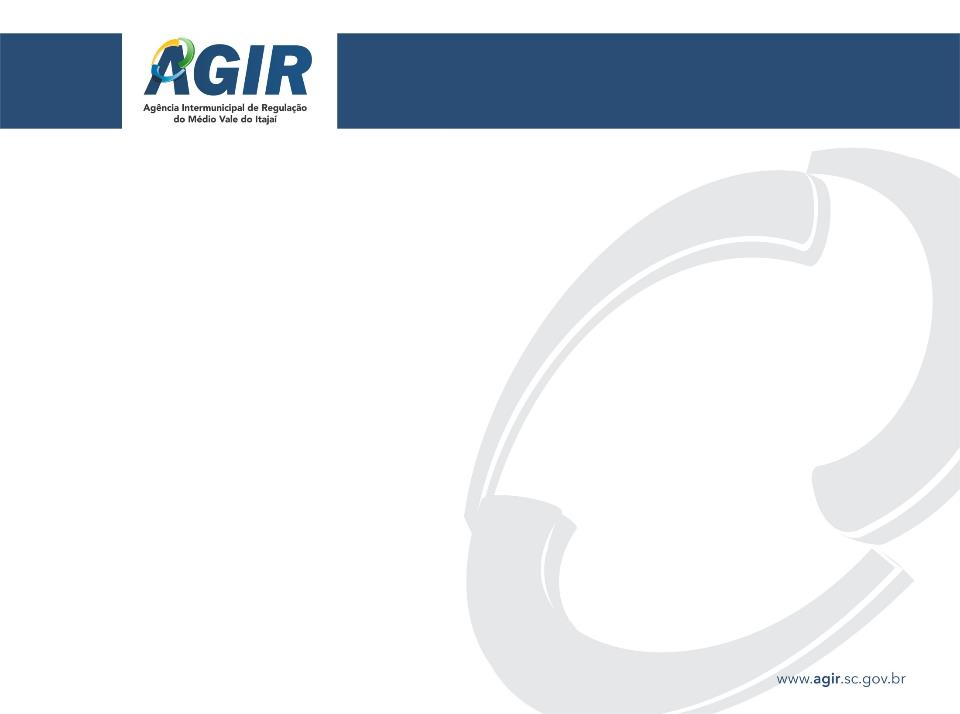 Resultados:
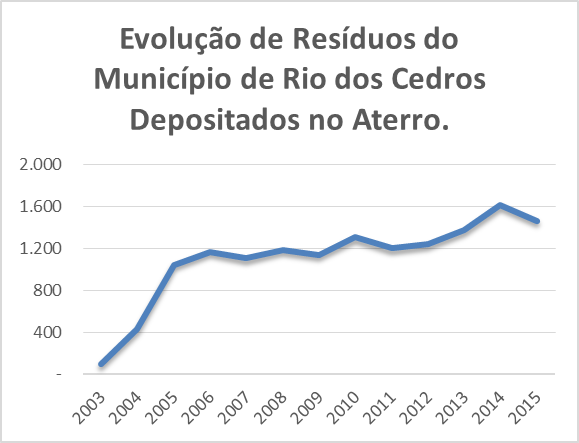 15
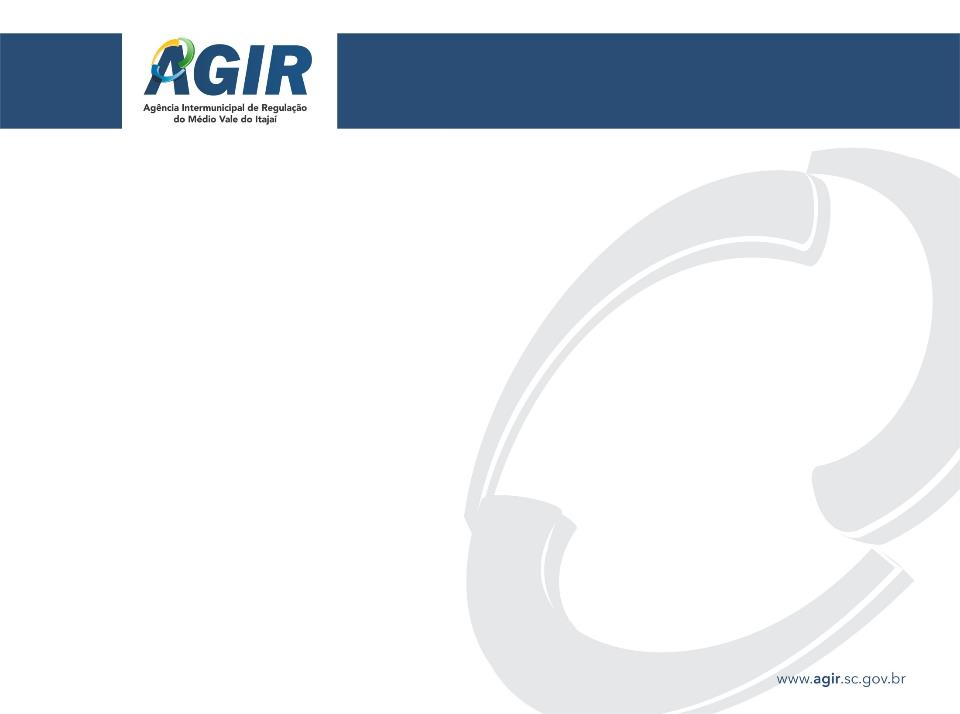 Resultados:
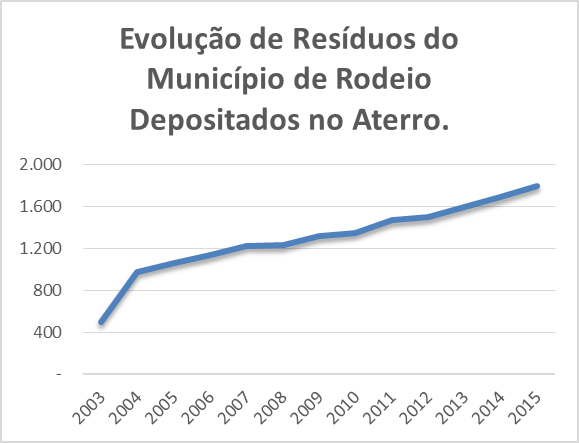 16
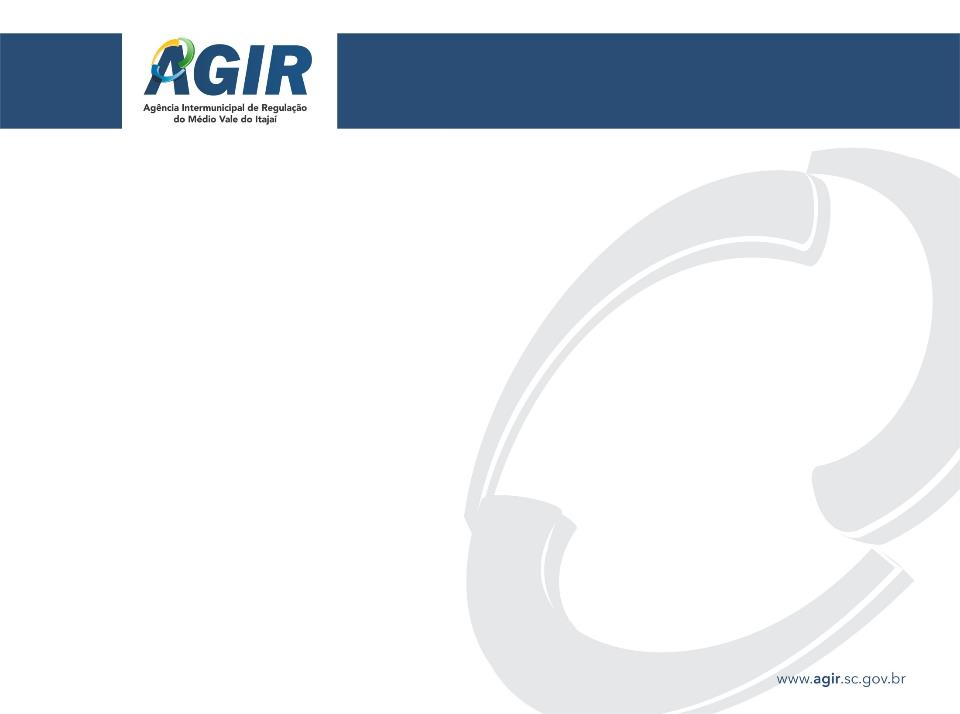 Resultados:
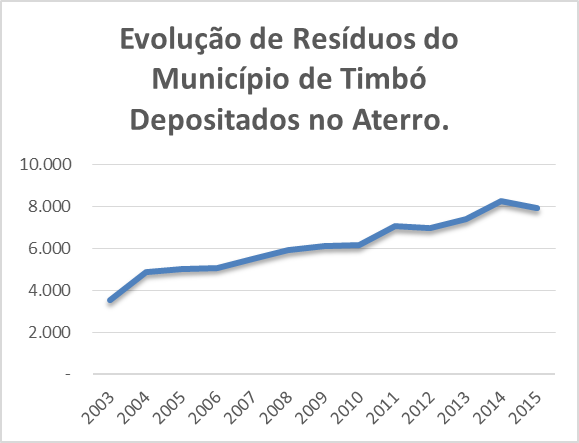 17
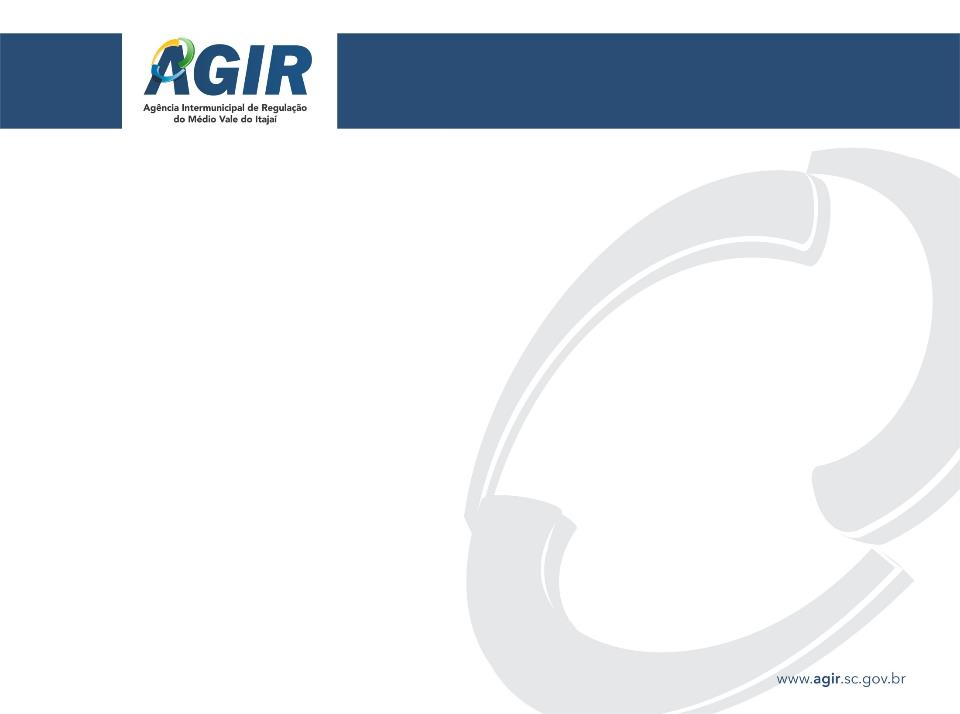 Resultados:
Com estes dados apontados, torna-se possível delinear o panorama atual do aterro sanitário e elaborar planos de ação para o médio e longo prazo a fim de viabilizar o foco       na sustentabilidade econômica e técnica. Nesse sentido, é possível verificar a expansão na disposição dos resíduos sólidos, com quedas pontuais em alguns municípios e      novas expansões e/ou retrações em sequência. 
Necessário se faz também apresentar a geração per                     capita de resíduos sólidos nos municípios consorciados                 ao CIMVI, como forma de comparação e igualmente,                   base para futuros trabalhos de educação ambiental                       na diminuição da geração destes resíduos                                             por parte da população.
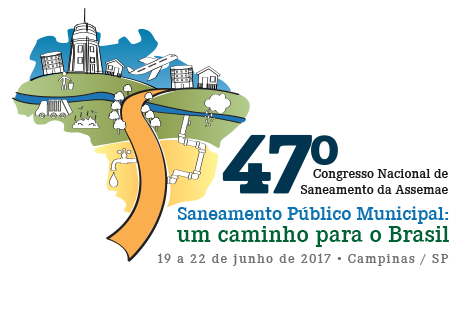 [Speaker Notes: MARCO REGULATÓRIO DO SANEAMENTO BÁSICO E PODER NORMATIVO DAS AGÊNCIAS REGULADORAS

MARCO REGULATÓRIO DO SANEAMENTO BÁSICO E PODER NORMATIVO DAS AGÊNCIAS REGULADORAS]
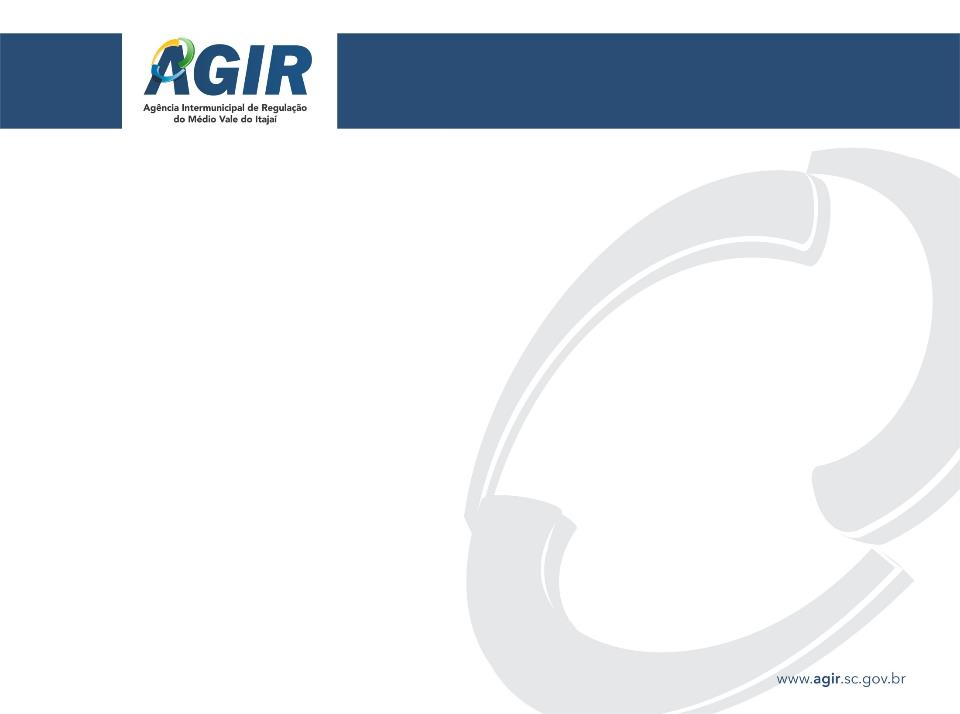 Resultados:
[Speaker Notes: MARCO REGULATÓRIO DO SANEAMENTO BÁSICO E PODER NORMATIVO DAS AGÊNCIAS REGULADORAS

MARCO REGULATÓRIO DO SANEAMENTO BÁSICO E PODER NORMATIVO DAS AGÊNCIAS REGULADORAS]
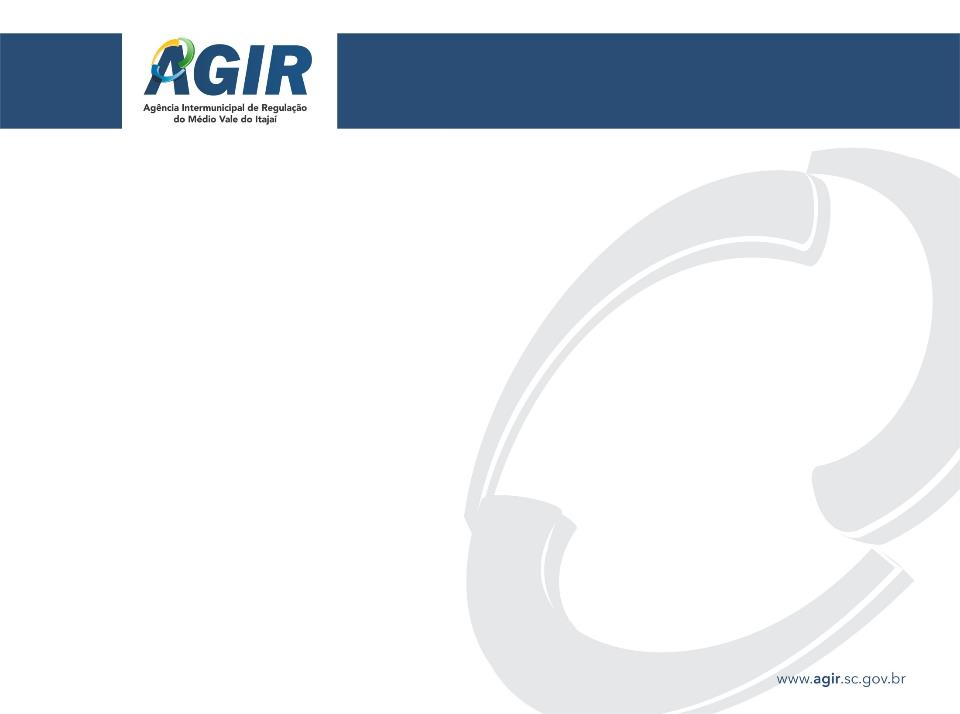 Resultados:
[Speaker Notes: MARCO REGULATÓRIO DO SANEAMENTO BÁSICO E PODER NORMATIVO DAS AGÊNCIAS REGULADORAS

MARCO REGULATÓRIO DO SANEAMENTO BÁSICO E PODER NORMATIVO DAS AGÊNCIAS REGULADORAS]
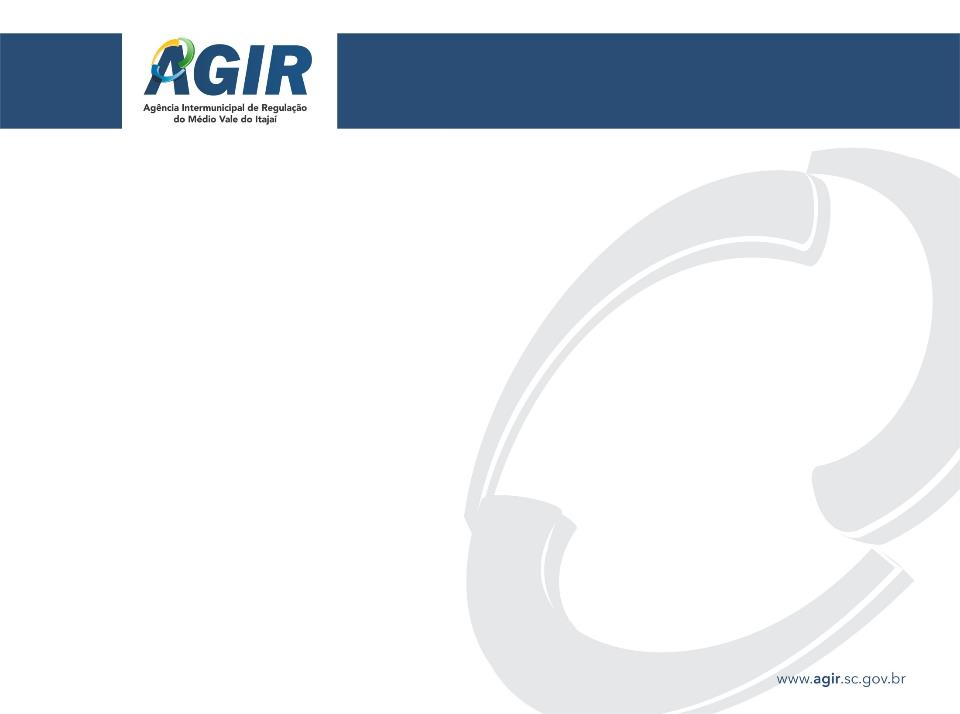 Conclusões:
Consórcios públicos como ferramentas para implementação de políticas públicas em um          panorama regionalizado, apresentando-se como uma proposta de execução de serviços de responsabilidade   e interesse comuns entre entes federados;
Com esta pesquisa foi possível verificar o aumento       ano após ano na quantidade de resíduos sólidos dispostos no aterro sanitário do Consórcio CIMVI;
Ao verificar-se a constante evolução, esta informação traz à discussão a atuação das políticas públicas frente a necessidade de menor geração de resíduos;
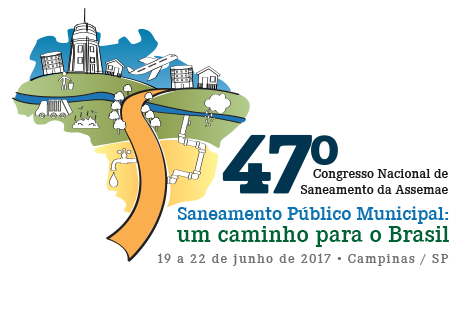 [Speaker Notes: MARCO REGULATÓRIO DO SANEAMENTO BÁSICO E PODER NORMATIVO DAS AGÊNCIAS REGULADORAS

MARCO REGULATÓRIO DO SANEAMENTO BÁSICO E PODER NORMATIVO DAS AGÊNCIAS REGULADORAS]
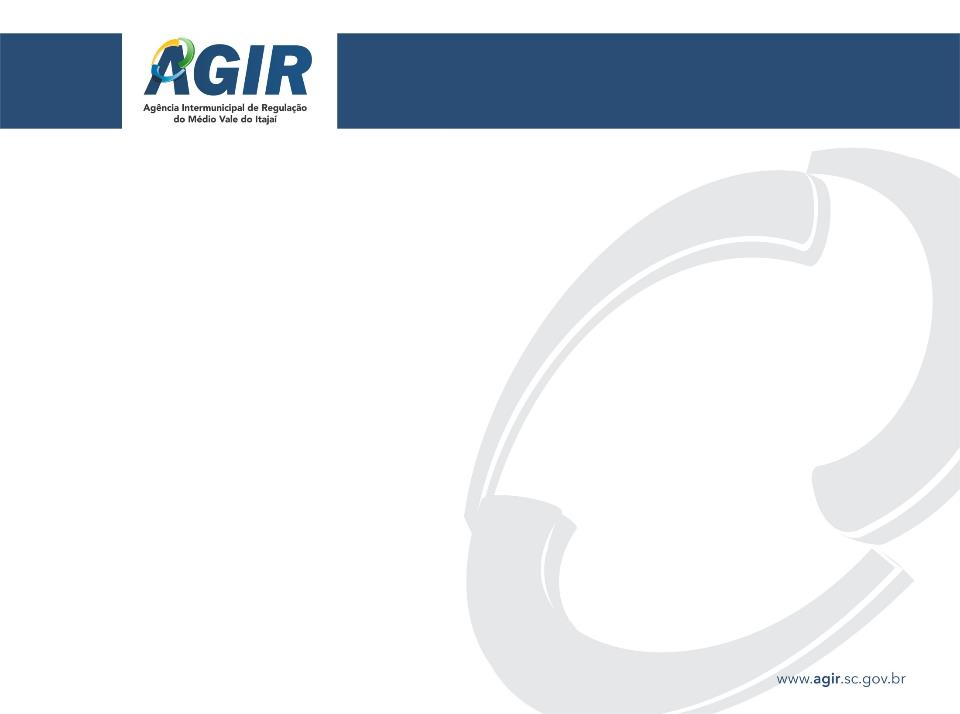 Conclusões:
Por meio do consorciamento, busca-se o fortalecimento e o desenvolvimento regional, com o objetivo de tornar viáveis investimentos em ações efetivas na área de resíduos sólidos;
A informação atribuída ao volume de resíduos sólidos representa uma ferramenta determinante à formulação de políticas públicas, à análise da capacidade de manejo destes resíduos, fatores estruturais, técnicos e econômico-financeiros, à sustentabilidade do sistema e, à elaboração e controle constante de um planejamento de ações realista e aplicável;
Cabe destacar a necessidade cada vez maior de uma               gestão mais democrática, agindo por meio da cooperação                 e do consenso entre os atores envolvidos no processo                         de prestação dos serviços públicos.
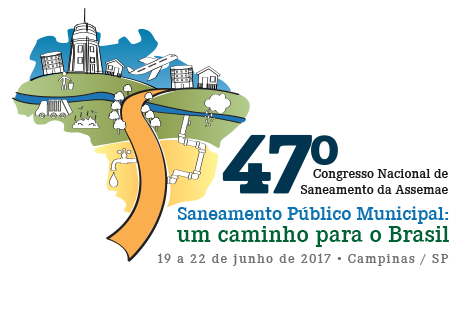 [Speaker Notes: MARCO REGULATÓRIO DO SANEAMENTO BÁSICO E PODER NORMATIVO DAS AGÊNCIAS REGULADORAS

MARCO REGULATÓRIO DO SANEAMENTO BÁSICO E PODER NORMATIVO DAS AGÊNCIAS REGULADORAS]
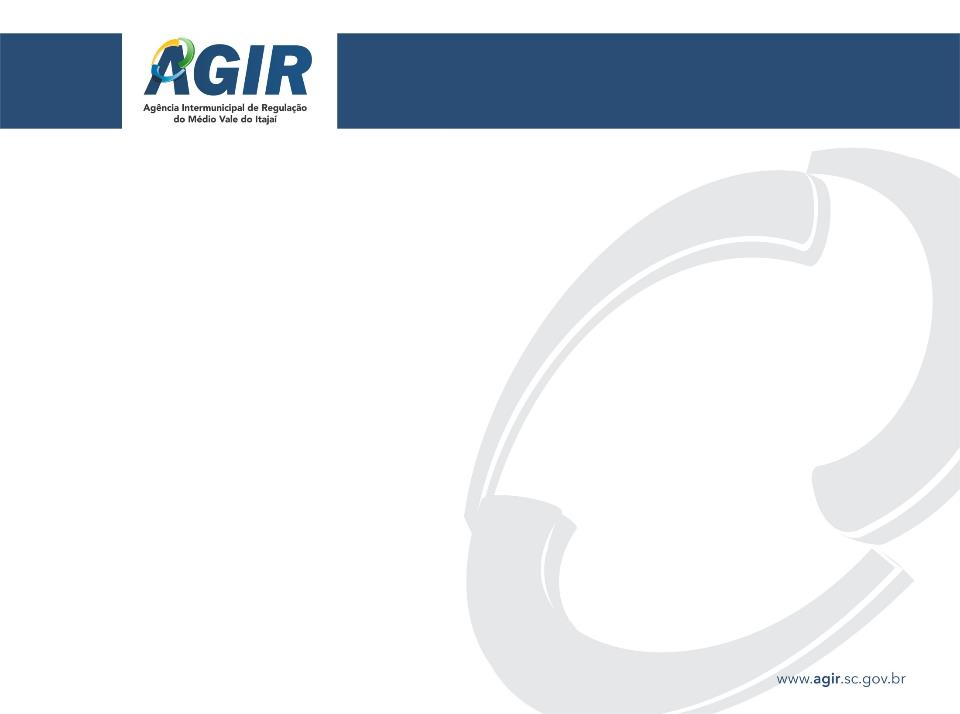 Convite:
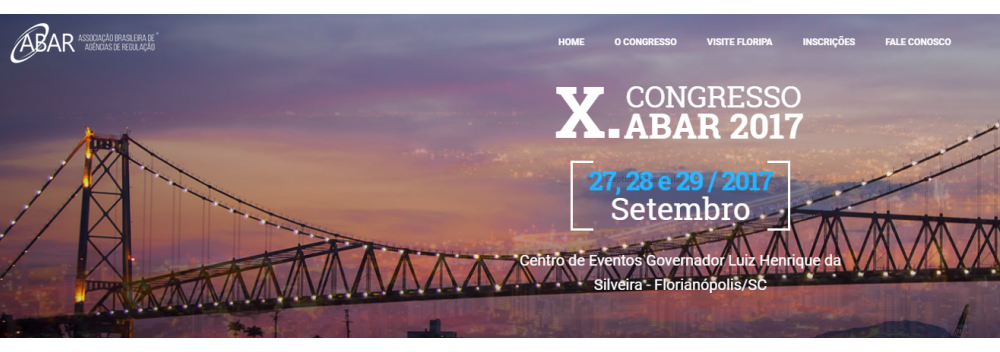 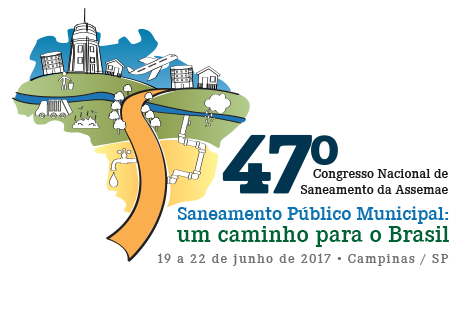 [Speaker Notes: MARCO REGULATÓRIO DO SANEAMENTO BÁSICO E PODER NORMATIVO DAS AGÊNCIAS REGULADORAS

MARCO REGULATÓRIO DO SANEAMENTO BÁSICO E PODER NORMATIVO DAS AGÊNCIAS REGULADORAS]
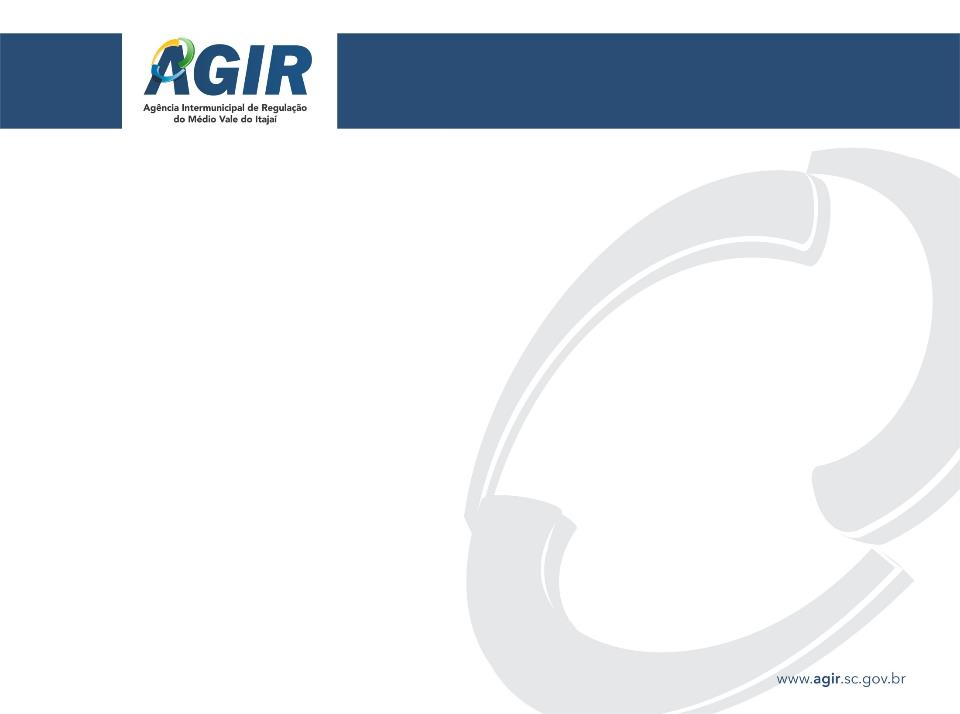 Muito obrigado!

Fernando Tomaselli - diretoria@cimvi.sc.gov.br
Vanessa Fernanda Schmitt - vanessa@agir.sc.gov.br
Ana Claudia Hafemann - ana@agir.sc.gov.br
André Domingos Goetzinger - andre@agir.sc.gov.br

Telefone: (47) 3331-5827
Site: www.agir.sc.gov.br
Nos siga nas redes sociais:
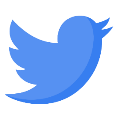 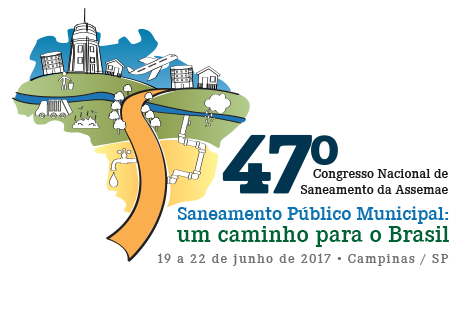 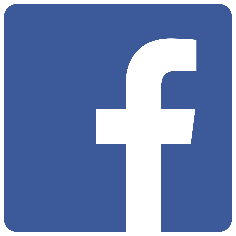 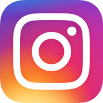 [Speaker Notes: MARCO REGULATÓRIO DO SANEAMENTO BÁSICO E PODER NORMATIVO DAS AGÊNCIAS REGULADORAS

MARCO REGULATÓRIO DO SANEAMENTO BÁSICO E PODER NORMATIVO DAS AGÊNCIAS REGULADORAS]